Mention Sciences du Médicament et des Produits de Santé co-portée par le Pôle Sciences et Technologie et le Pôle Santé
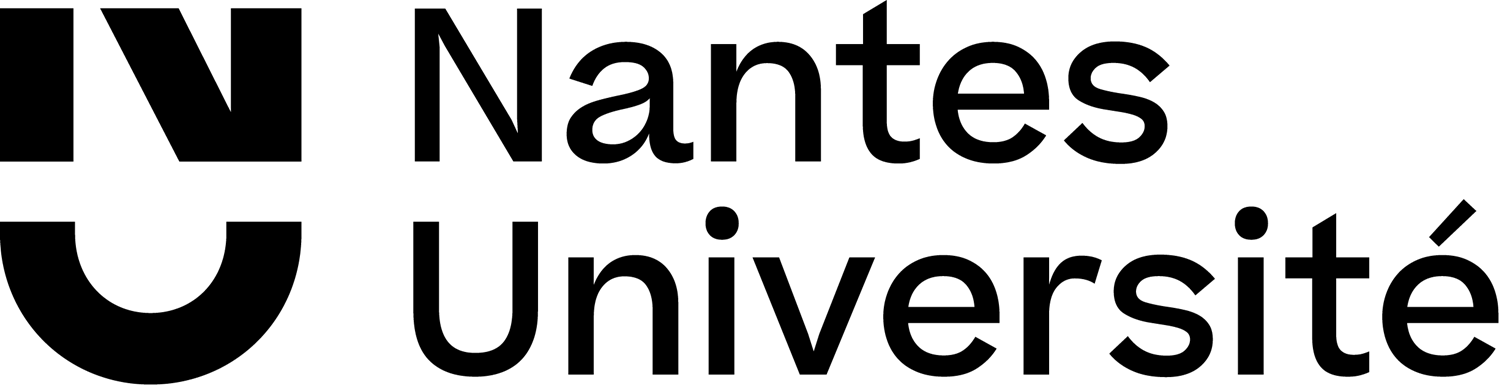 GS Health Sciences & Technologie
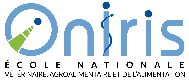 Nantes - Angers
Angers
VRO
M2  TopCos
M2 
BPS
M2 
BDM
M2 
BMTI
M2 
M4R
M2 CQPS
M2 P2AON
Nano
Pharma
SPPH
M1 
Chimie-Biologie
M1 
Biologie et Médicaments
M1  M4R
Etudiants avec un 
profil chimie et biologie
Etudiants avec un profil biologie
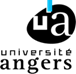 M4R : Médecine 4R  (Réparer, Remplacer, Régénérer, Reprogrammer)
BDM : Biomatériaux et Dispositifs Médicaux 	
BMTI :  Biothérapies et Médicaments Thérapies Innovantes 	
TopCos :  Topiques et Cosmétiques
BPS : Bioproduction Santé
CQPS : Contrôle Qualité des Produits de Santé	
P2AON :  Polymères et Principes Actifs d’Origine Naturelle
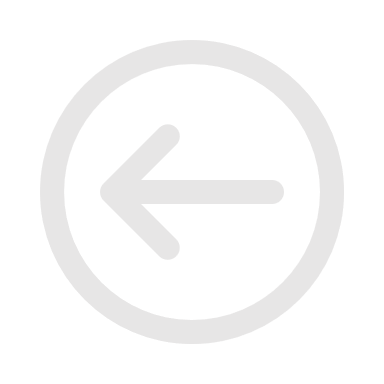 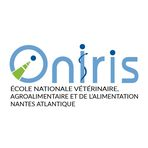 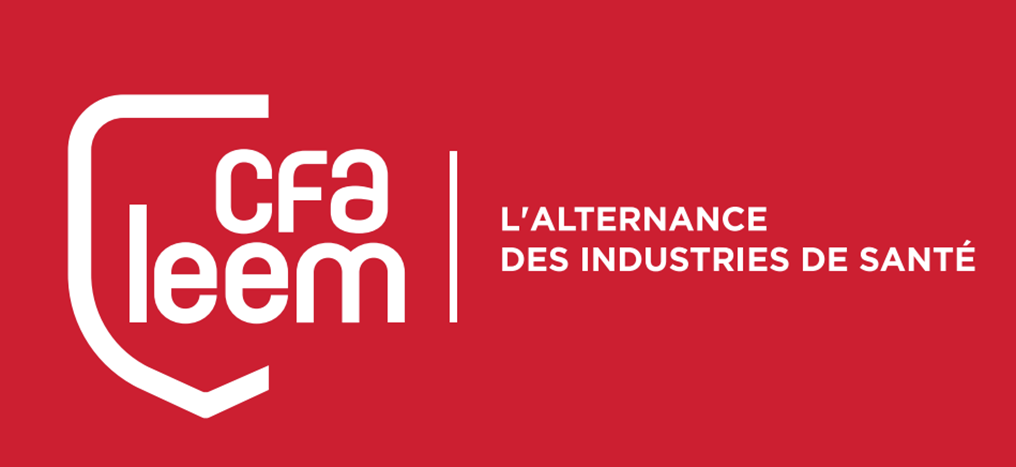 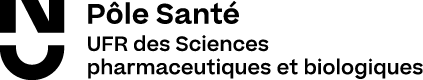